TESLİM ALMA(TESELLÜM)
Teslim Alma Konusunda Yapılan İnceleme ve Kontroller

Ölçü Kontrolü
Fiyat Kontrolü
Kalite ve Özellik Kontrolü
Belge Kontrolü
Teslim Alma Alanı Kontrolü
Duyusal Analizler
Kimyasal Analizler
Mikrobiyolojik Analizler
Ölçü Kontrolü

Ölçü kontrolü sırasında yapılan işlemler teslim alınan ürün ve malzeme miktarı , ağırlığı ve sayısı ile ilgili kontrolleri kapsamaktadır. Bu amaçla teslim alınan ürün ve malzemelerin sipariş fişi yada satın alma emrindeki miktarının, fatura yada irsaliyedeki miktarla aynı olup olmadığı kontrol edilir
TARTI CİHAZLARI/KANTAR/TERAZİ
(özellikleri, kullanımları, temizliği vb.)
Fiyat Kontrolü

Fiyat kontrolünün amacı, satıcı işletmelerden daha önce alınan fiyat tekliflerinin, faturada yazılı olup olmadığının kontrol edilmesiyle ilgili bir kontroldür.
Kalite ve Özellik Kontrolü

Teslim alınan ürün ve malzemelerin, kullanım amaçlarına uygun kalite ve özelliklerde olup olmadığı ile ilgili kontroldür.
BESİN GRUPLARINDA DİKKAT
EDİLEN GENEL
SUBJEKTİF  KALİTE KRİTERLERİ
Et, tavuk, balık
Yumurta
Süt Ve Ürünleri
Kuru baklagiller/ Tahıllar
Taze Sebze Meyveler
Konserve yiyecekler
Reçeller
Zeytin
Yağlar
Ekmekler
ARAÇ SICAKLIĞI ÖLÇÜMÜ
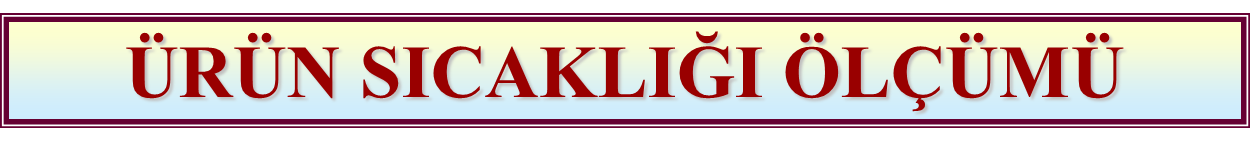 NEM ÖLÇÜMÜ
Belge Kontrolü
Duyusal Analizler
Beş duyu ile yapılan kontrollerdir ve uzman kişiler tarafından yapılır. 
Teslim almada fiziksel kontroller bu şekilde yapılır.
Kimyasal Analizler
Yiyecek içeceklerin fizyolojik olarak değerlendirilmesidir ve özel araç gereçler gerektirir. 
Bu amaçla, mutfaklarda uygulanabilecek bazı basit araçlar vardır.
Mikrobiyolojik Analizler
Mutfak, depo ve bazı araç gereçlerin, alınan malzemelerin sağlıklı kontrolü için yapılan işlemlerdir. 
Ancak özel uzman, donanım ve laboratuar gerektirmesi nedeniyle bu analizlerin işletmede yapılması yerine gıda kontrol ve sağlık laboratuarlarına başvurulabilir. 
Kulanım sularının örneklerinin bu yerlere gönderilerek belirli aralıklarla kontrol ettirilmelidir.
TESLİM ALMA
Tüm değerlendirmeler     
   “TESLİM ALMA KONTROL ÇİZELGESİ” 
                    ile takip edilir